Auswertung zur Mitarbeit im Lagezentrum und der Ärztehotline28.07.2020
Details und weitere Aktivitäten
Auswertung Lagezentrum und Ärztehotline Datenstand: 06.07.2020
Auswertung Aufgaben Datenstand: 21.07.2020
Es wurden für die Auswertung Lagezentrum nur Schichten mit persönlicher Anwesenheit im Lagezentrum berücksichtigt (Leitung Lagezentrum, sowie Einarbeitung und Springer ausgenommen) 
Weitere Aktivitäten mit COVID-19-Bezug im ganzen Haus (Laborschichten, Presse etc.) wurden nicht erfasst.
Zusätzlich zu den Schichten im LZ wurde in Abt 3 weitere Aufgaben übernommen:
Bearbeitung der Aufgaben/Erlasse
Empfehlungen erarbeiten
Gremienarbeit (EpiLag, AG Infektionsschutz, AG der IGV benannten Flughäfen)
Wöchentliche Erfassung der SARS-CoV-2-Testzahlen
Ausbruchsuntersuchungen
Organisation der Containment Scouts
Digitale Tools
Surveillanceinstrumente betreuen und aufbauen (Survnet/DEMIS, ARS, AGI. Grippe.Web, ICOSARI, DIVI, SUMO, SORMAS…)
Publikationen
Internationale Projekte zu COVID-19, …
Lagezentrum I
Seit dem 14.01.2020 aktiv
2635ca. 7-stündige Schichten
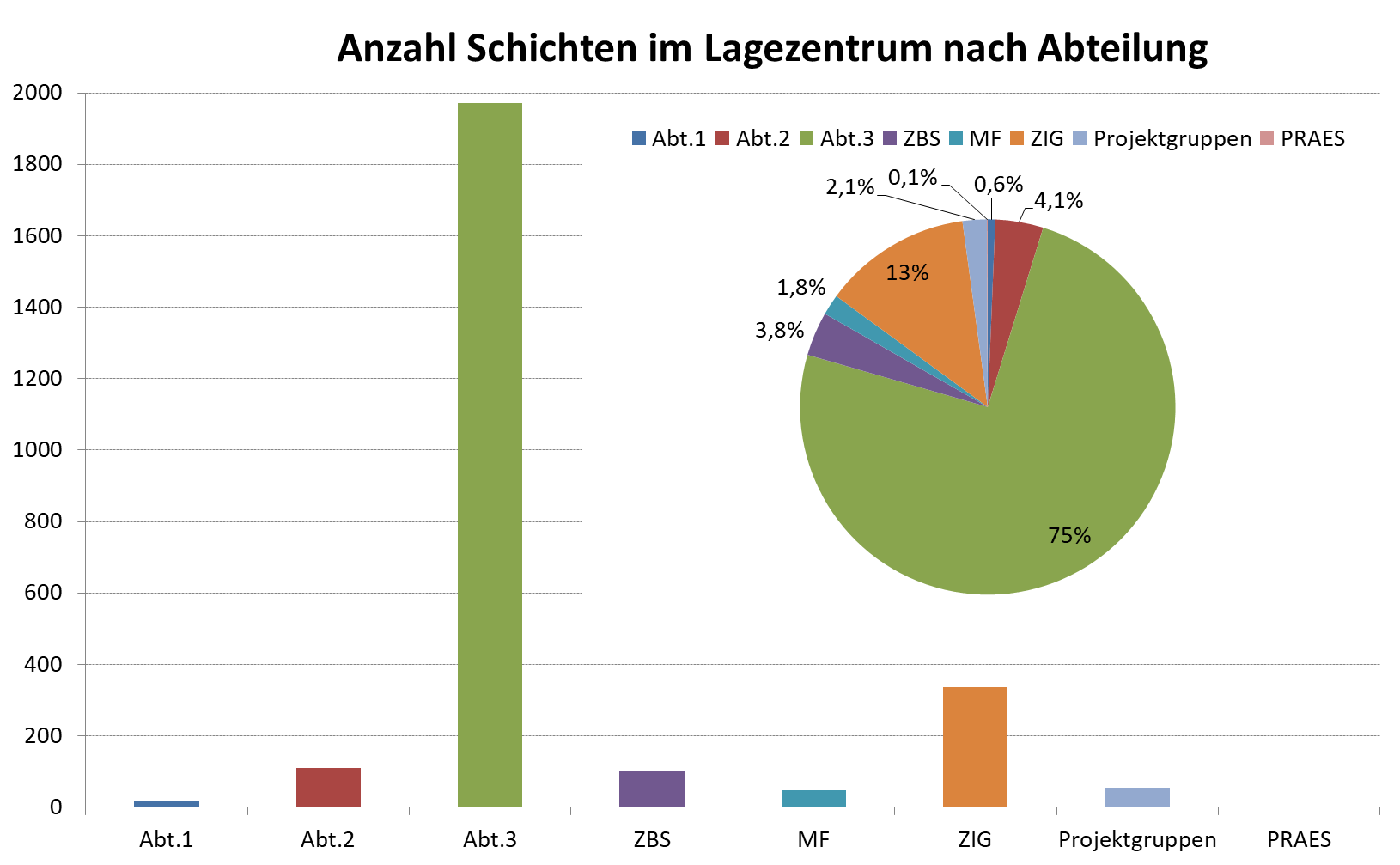 Lagezentrum II
Insgesamt 134 Mitarbeiter
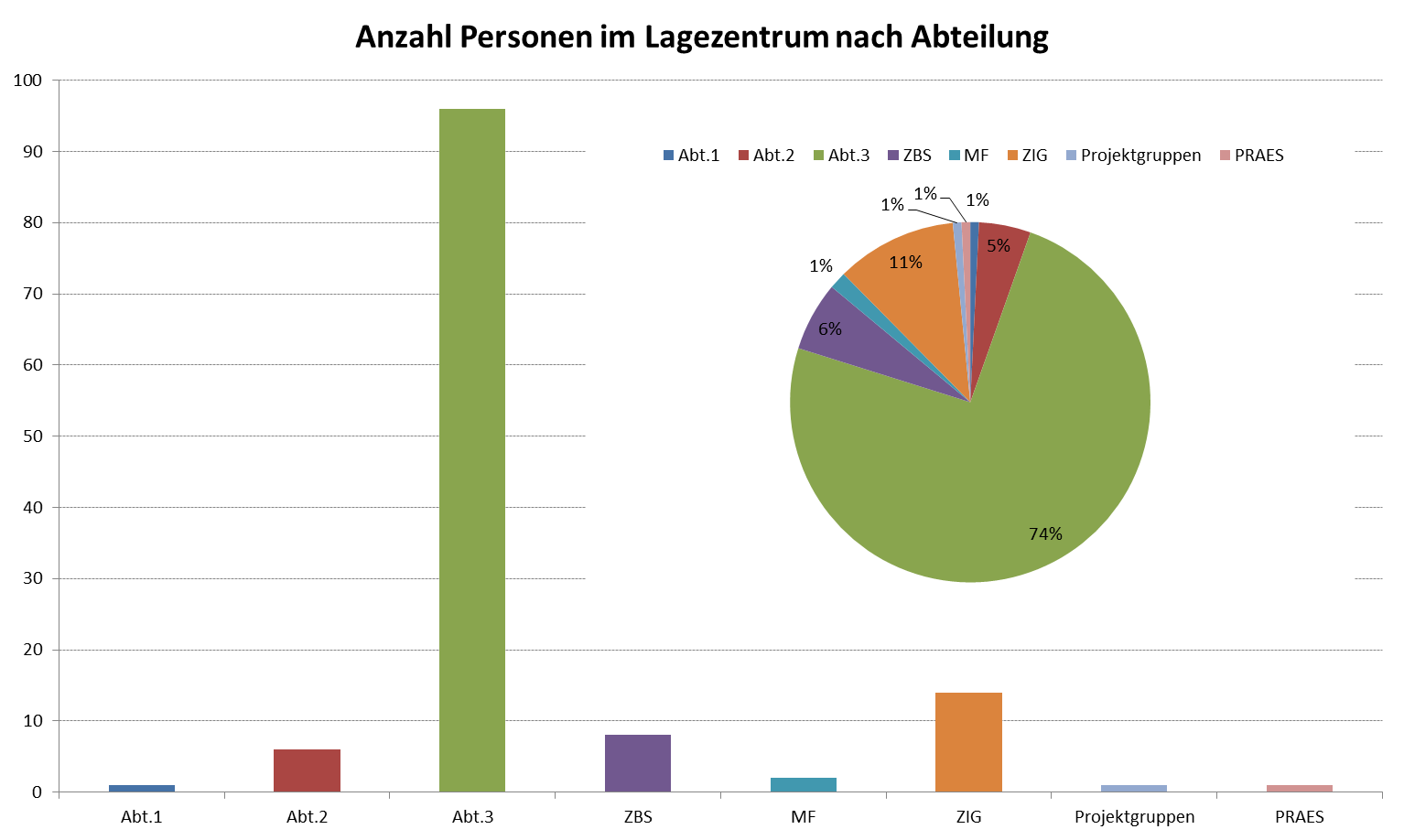 Lagezentrum III
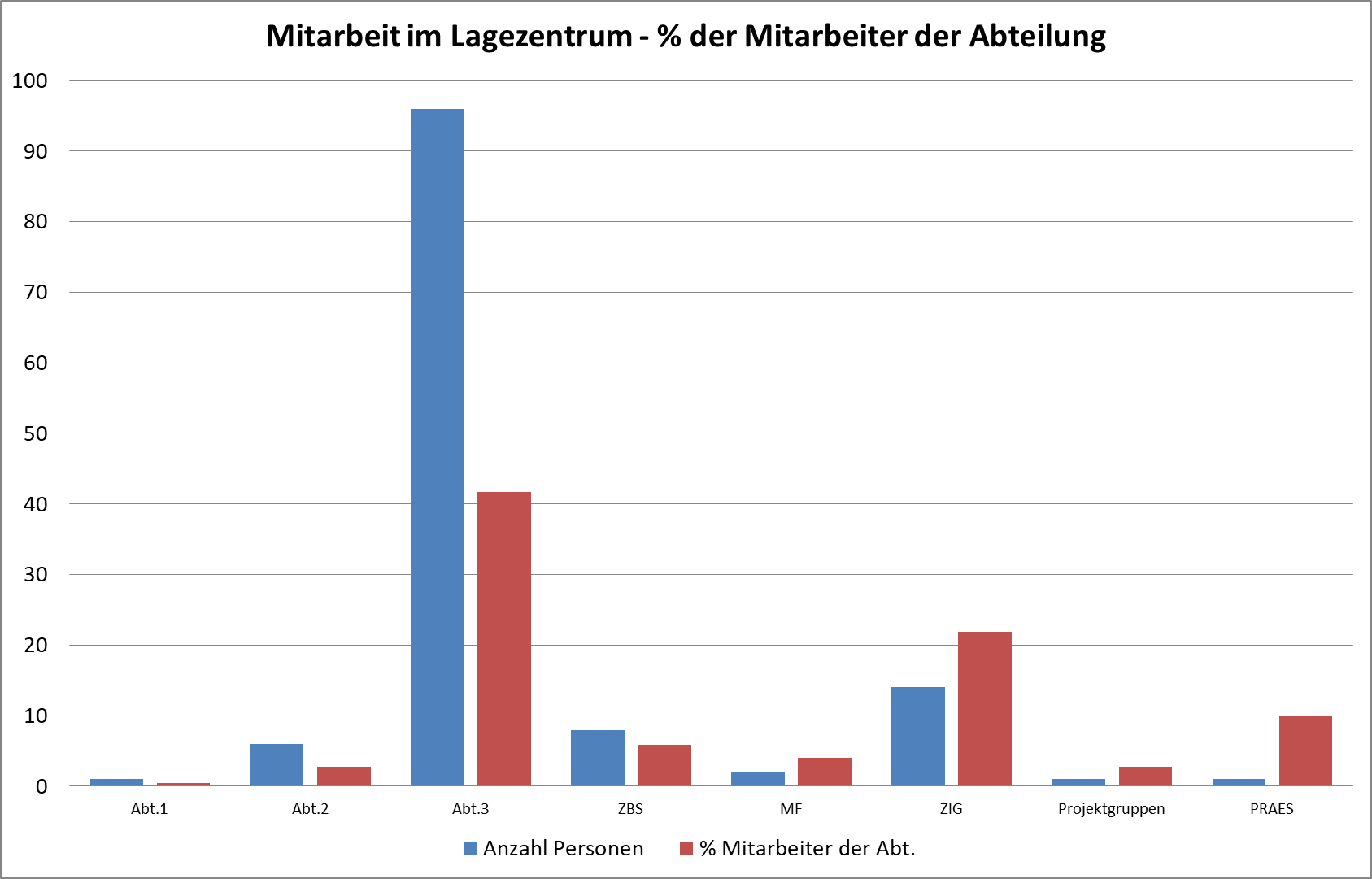 Lagezentrum IVVerteilung Männer/Frauen
Aufgaben I
Insgesamt wurden sind 1.621 Aufgaben vergeben
ca. 9 Aufgaben pro Tag (190 Arbeitstage des LZ)
ca. 12 Aufgaben pro Werktag (130 Werktage)
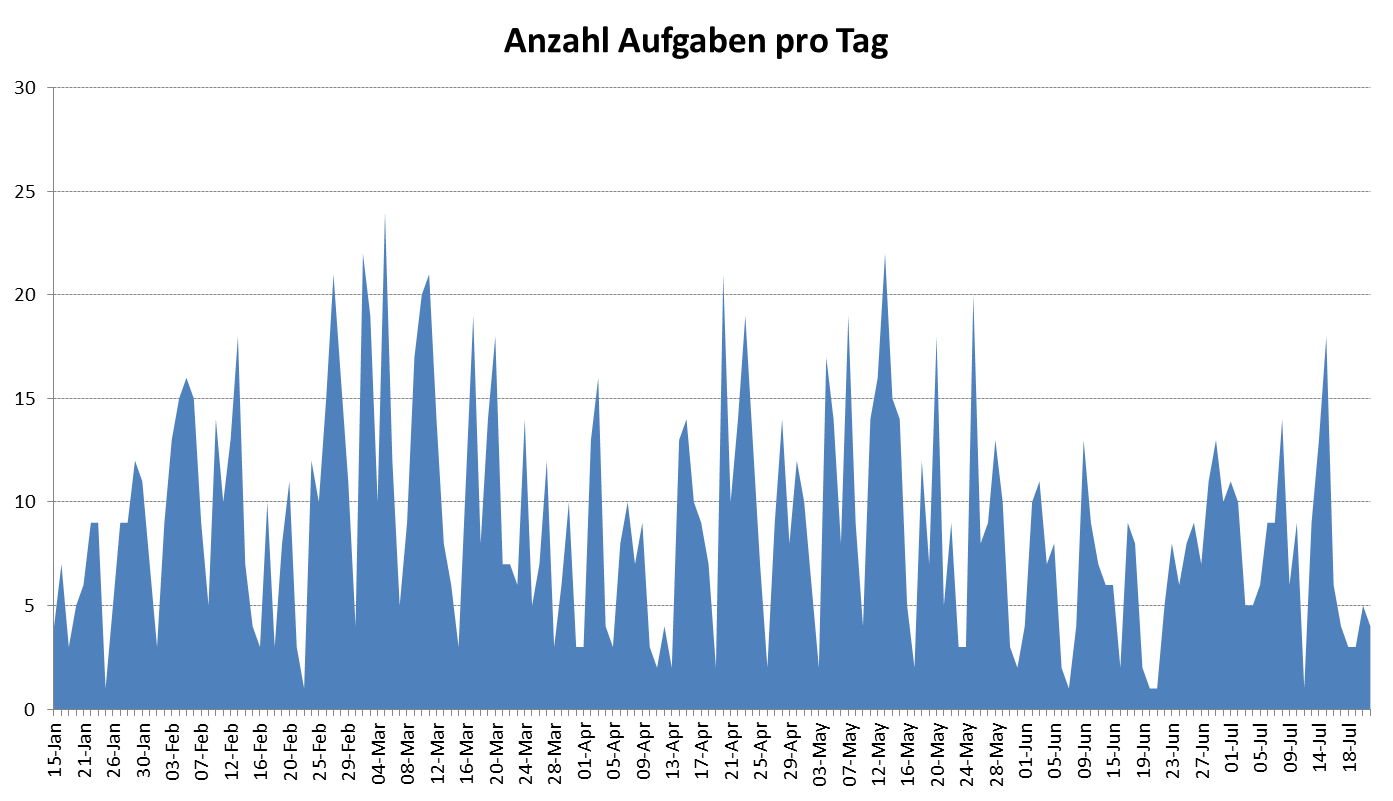 Aufgaben II
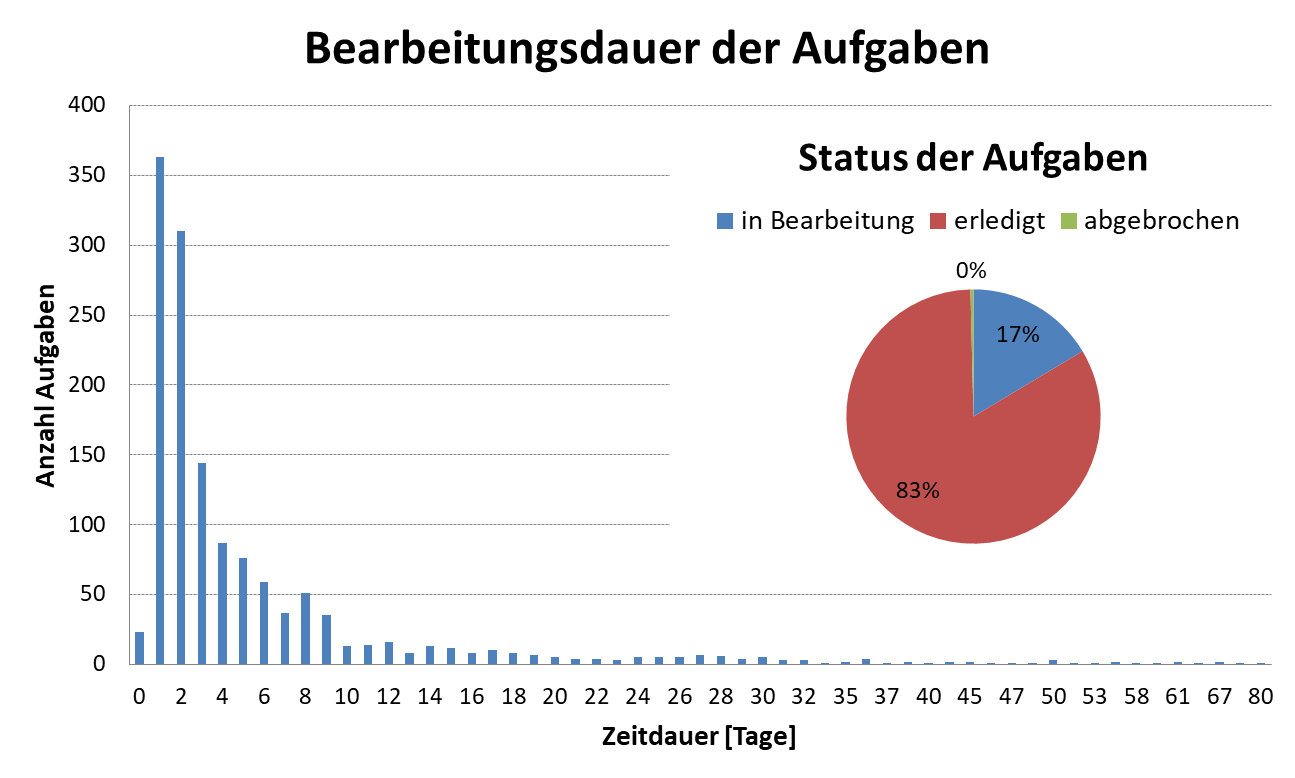 Aufgaben III
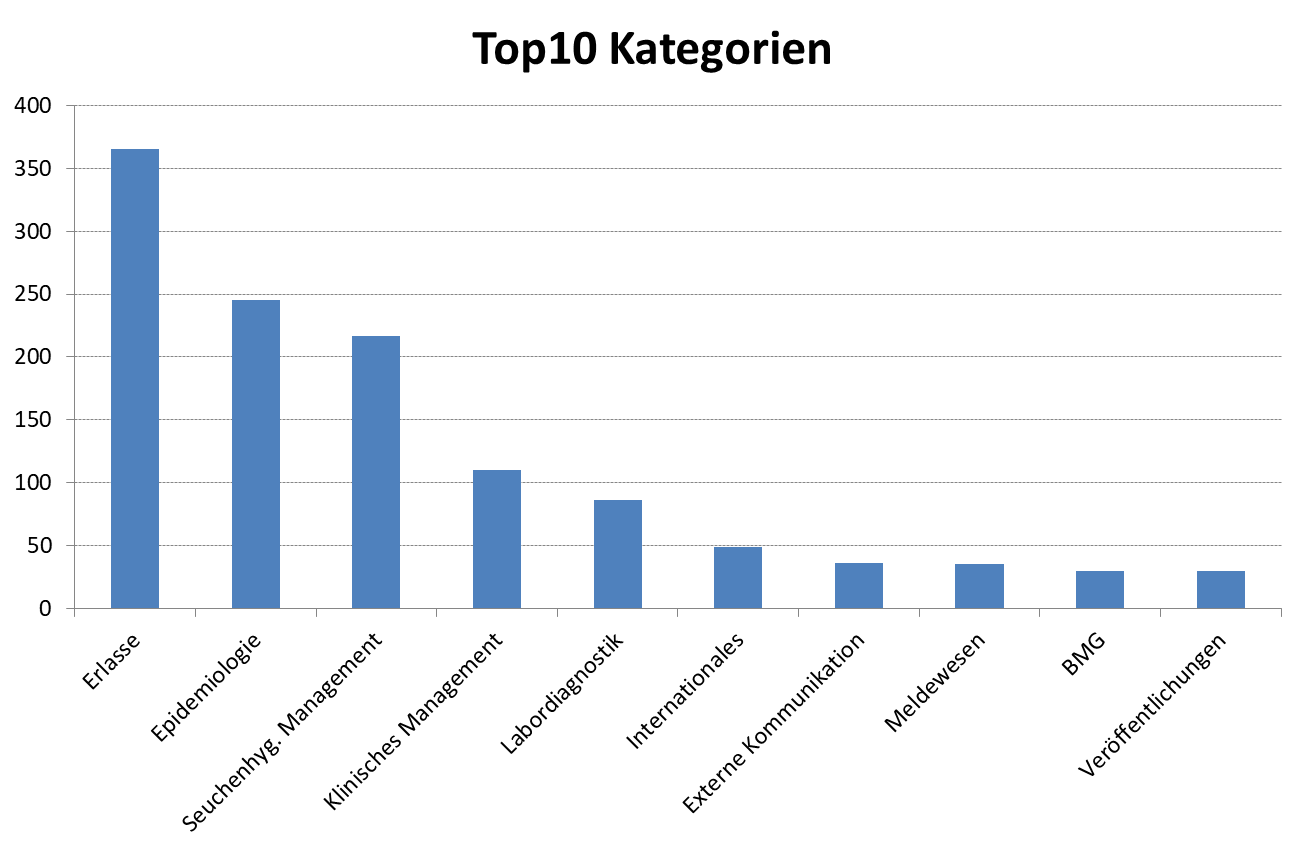 Ärztehotline
Seit 05.03.2020, 4-stündige Schichten
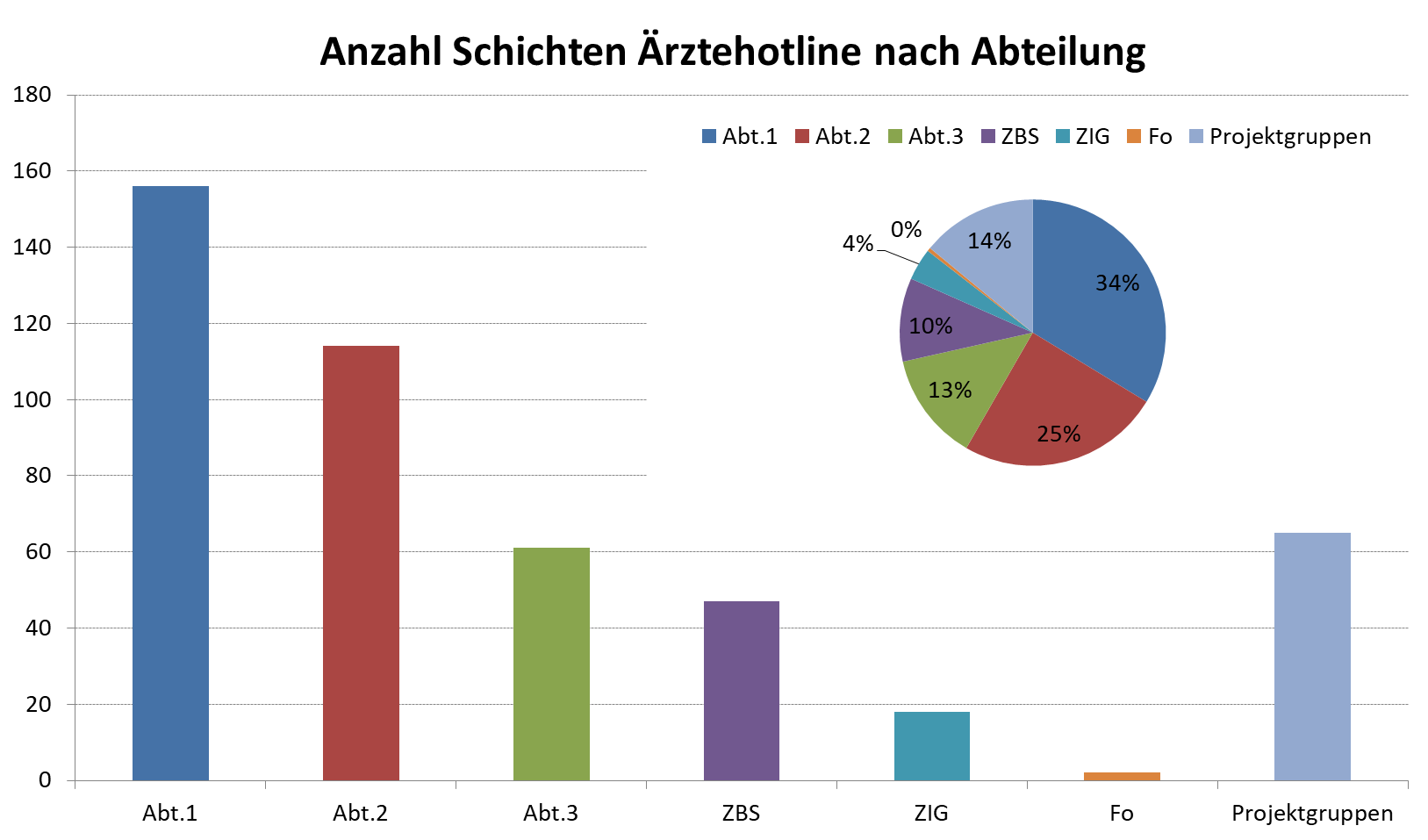 Ärztehotline II
Insgesamt 35 Mitarbeiter beteiligt
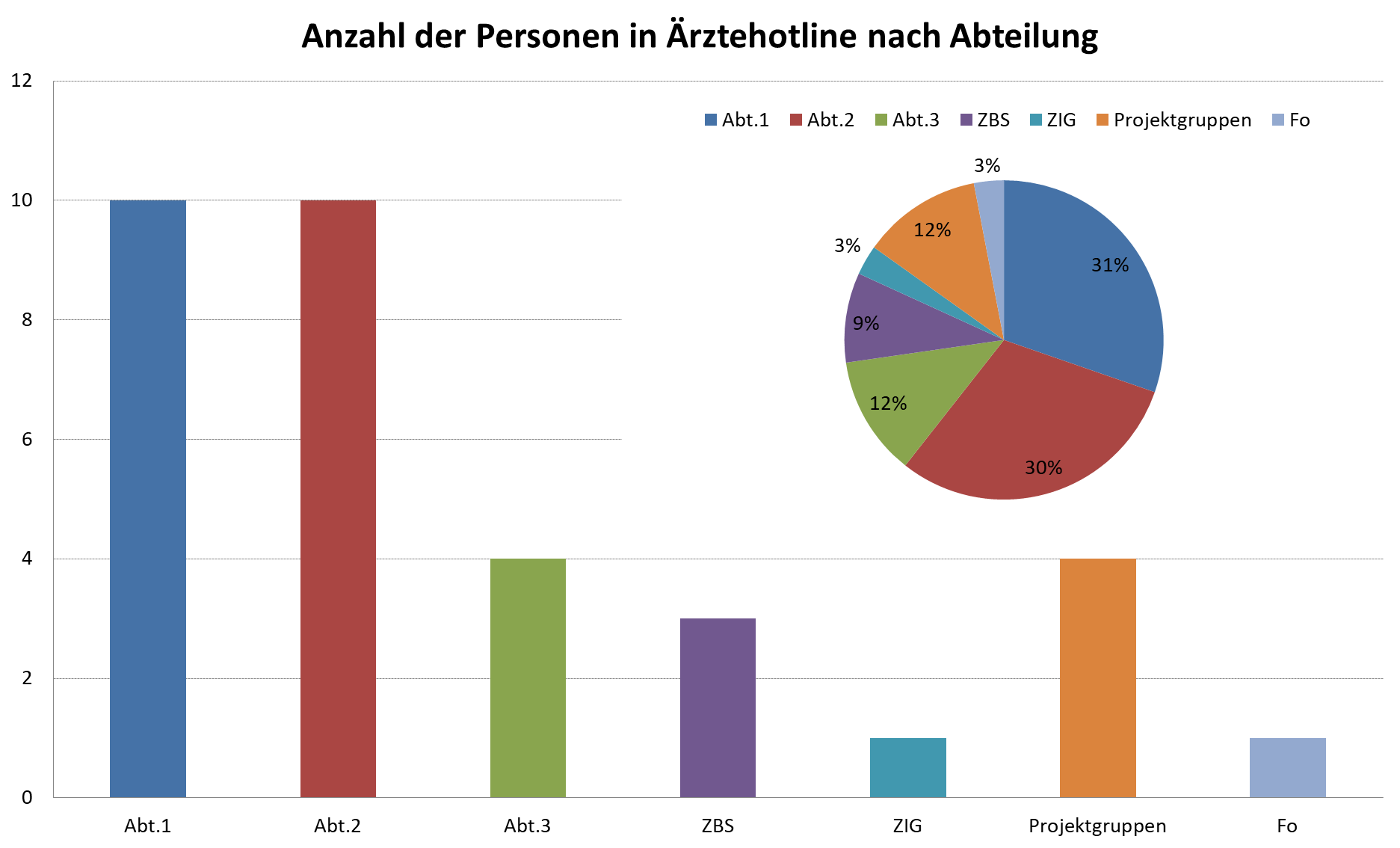 Ärztehotline III
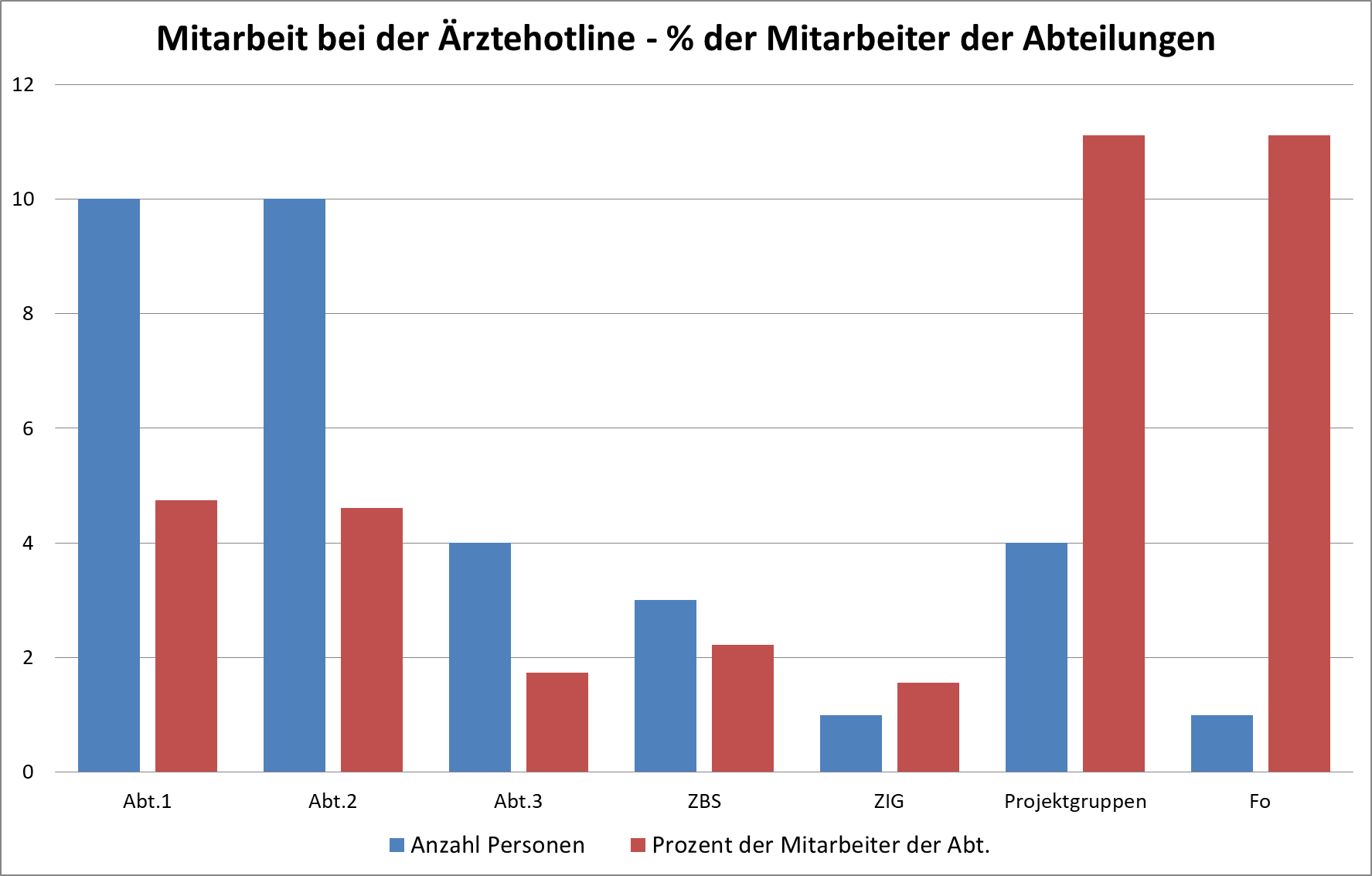 RKI-Lagezentrum Anfang Februar
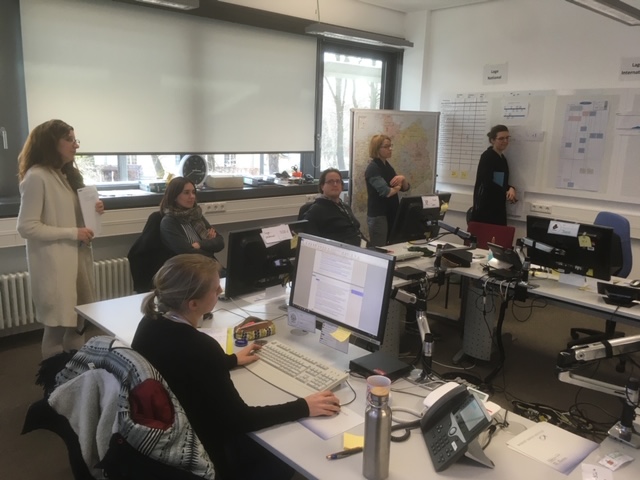 RKI-Lagezentrum Ende Juli 2020
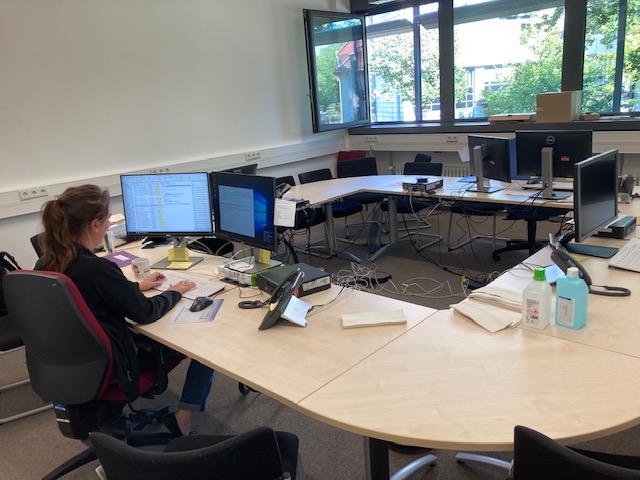